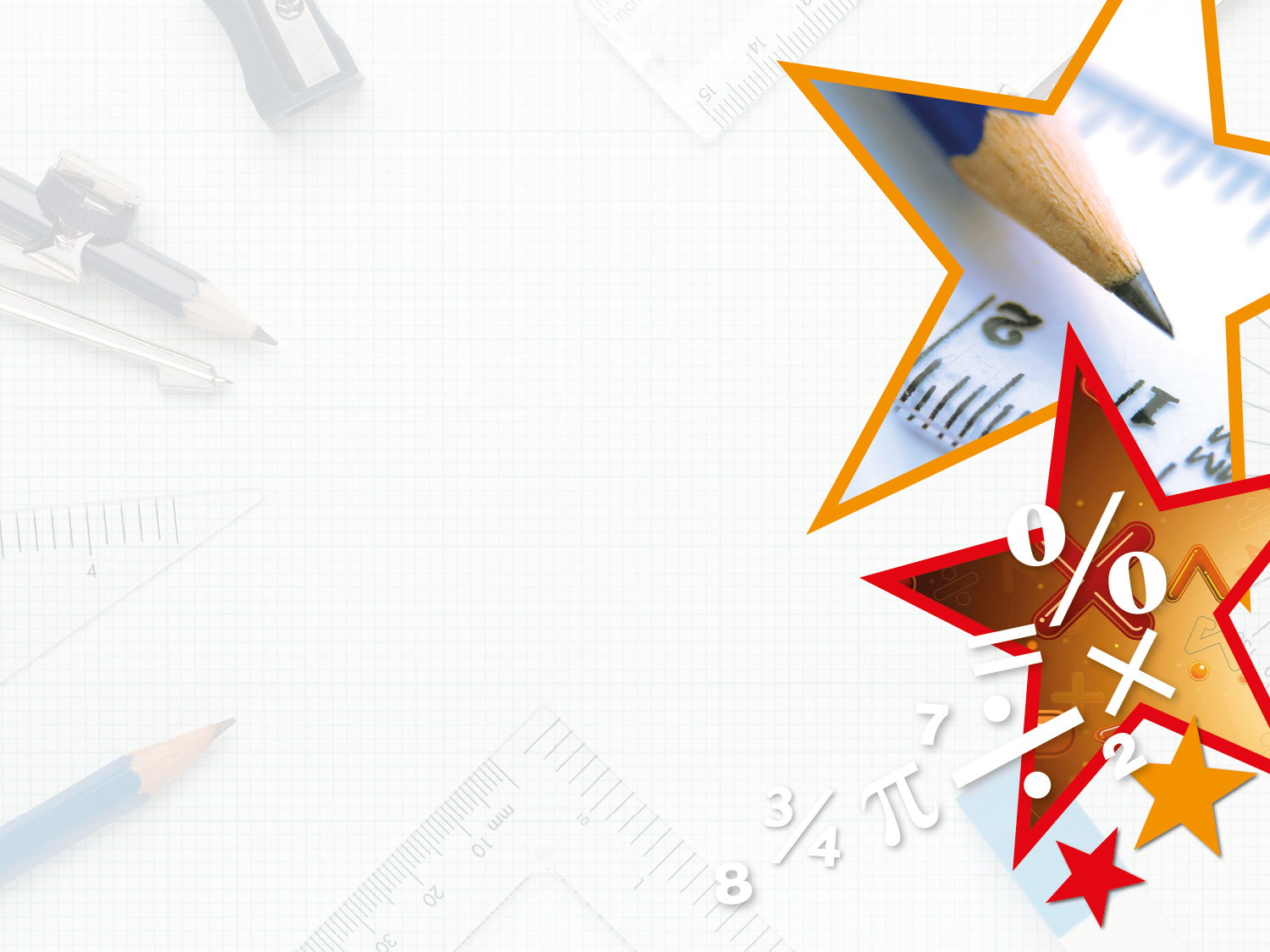 Year 6 – Spring Block 1 – Decimals








Step 7: Decimals as Fractions
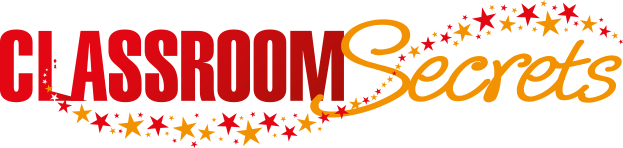 © Classroom Secrets Limited 2018
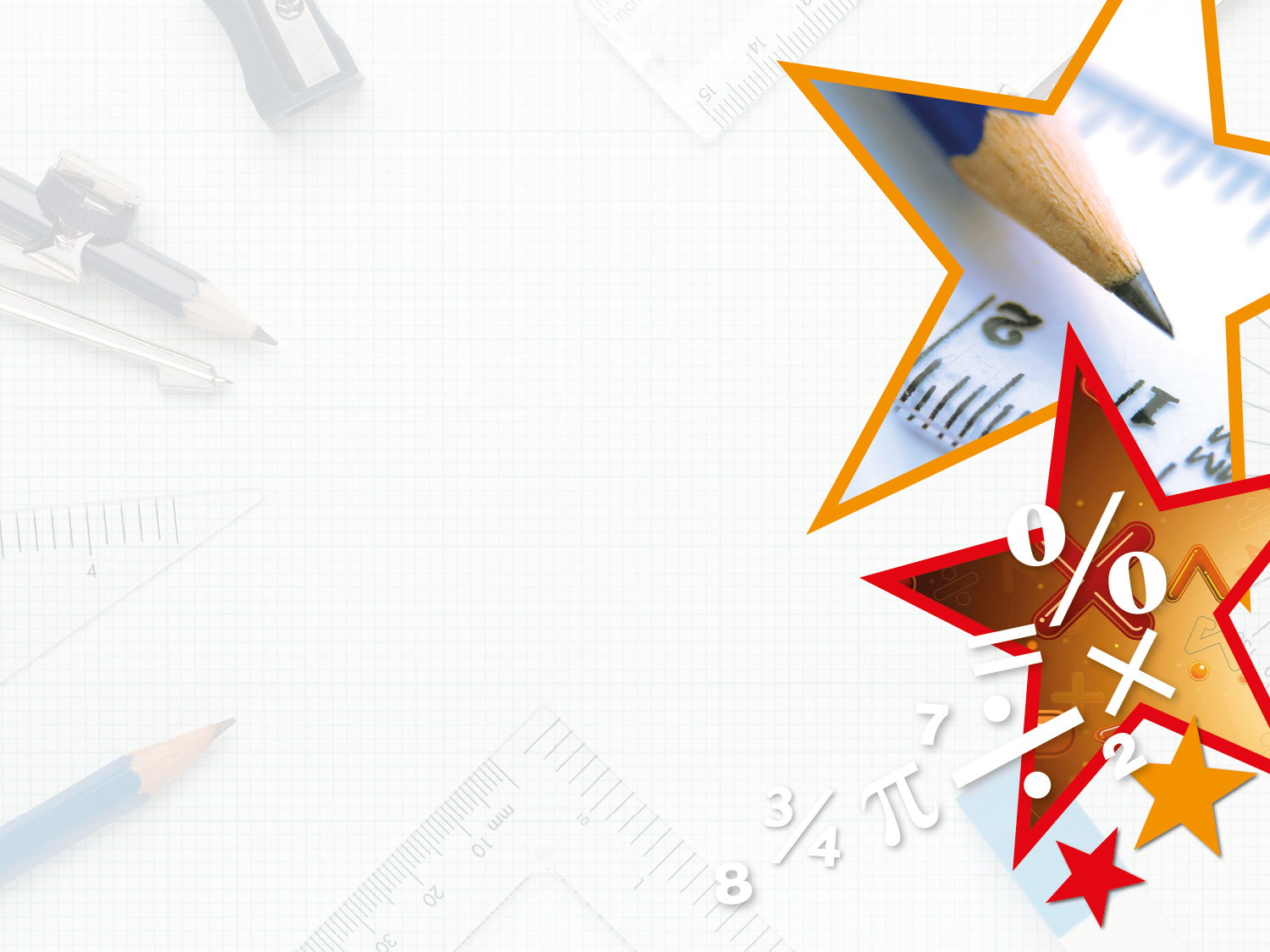 Introduction

Match the image to the decimal equivalent.
0.52
0.5
0.3
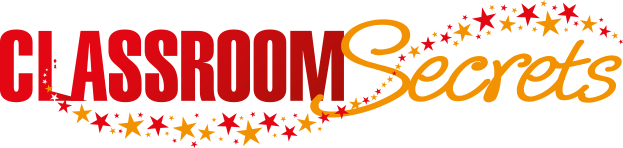 © Classroom Secrets Limited 2018
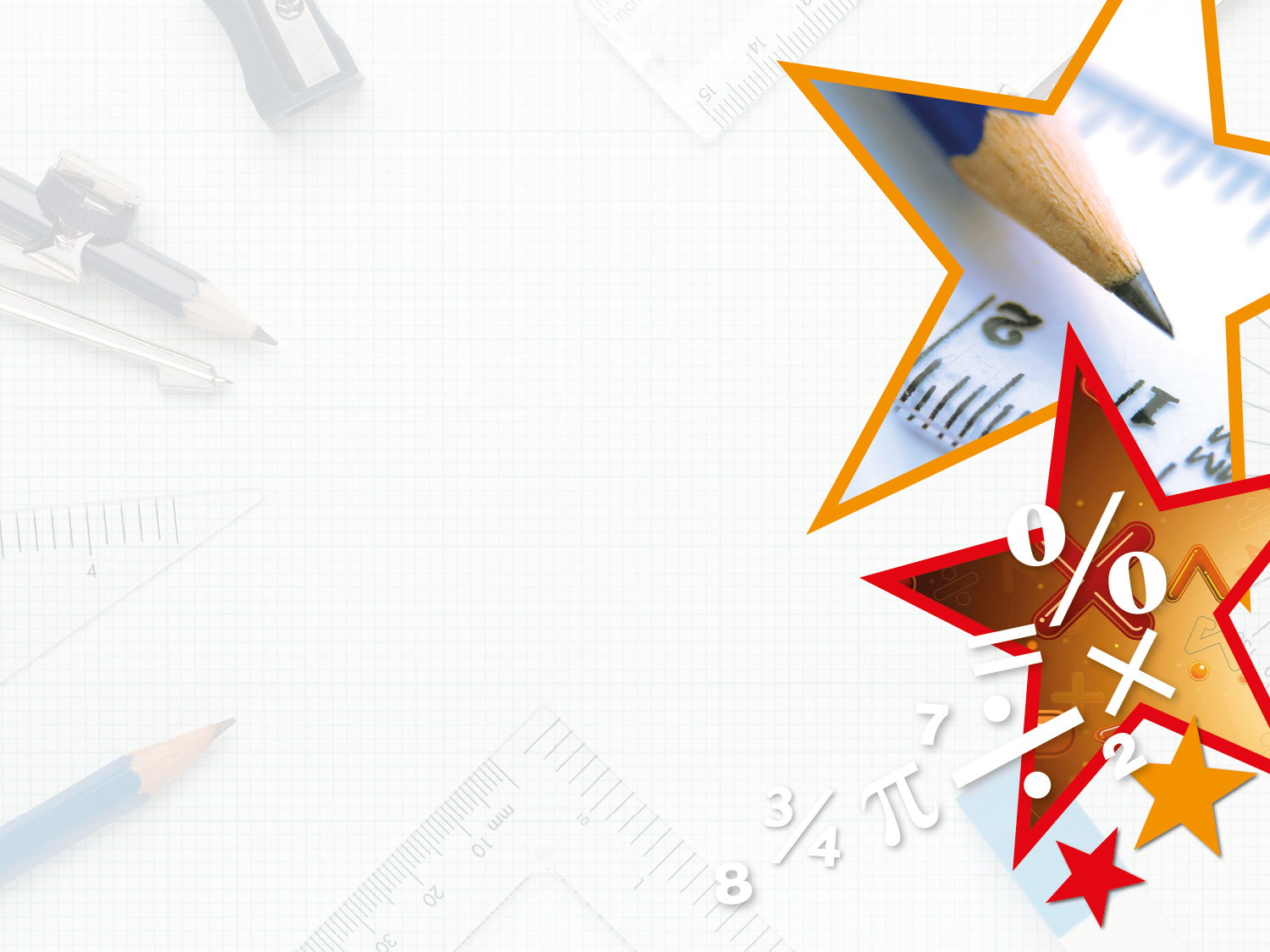 Introduction

Match the image to the decimal equivalent.
0.52
0.5
0.3
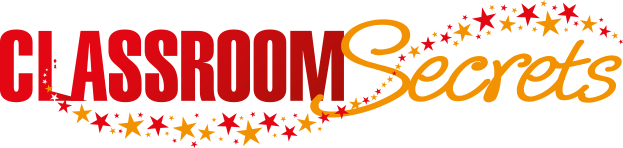 © Classroom Secrets Limited 2018
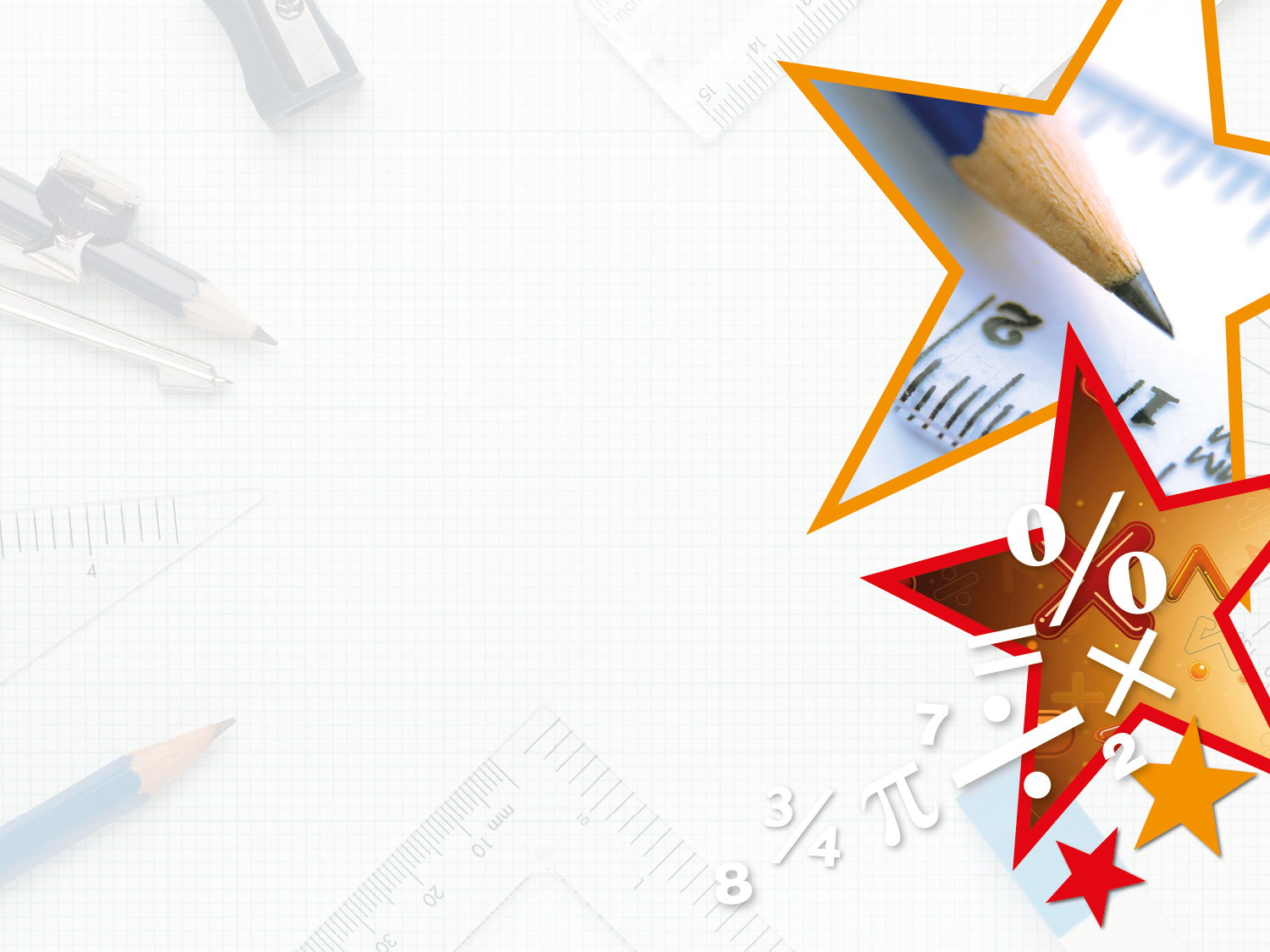 Varied Fluency 1

Write as a decimal and a fraction.
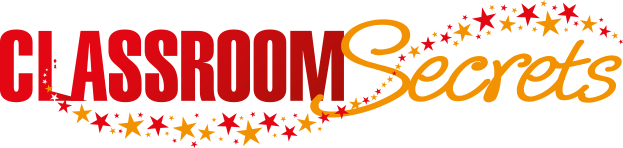 © Classroom Secrets Limited 2018
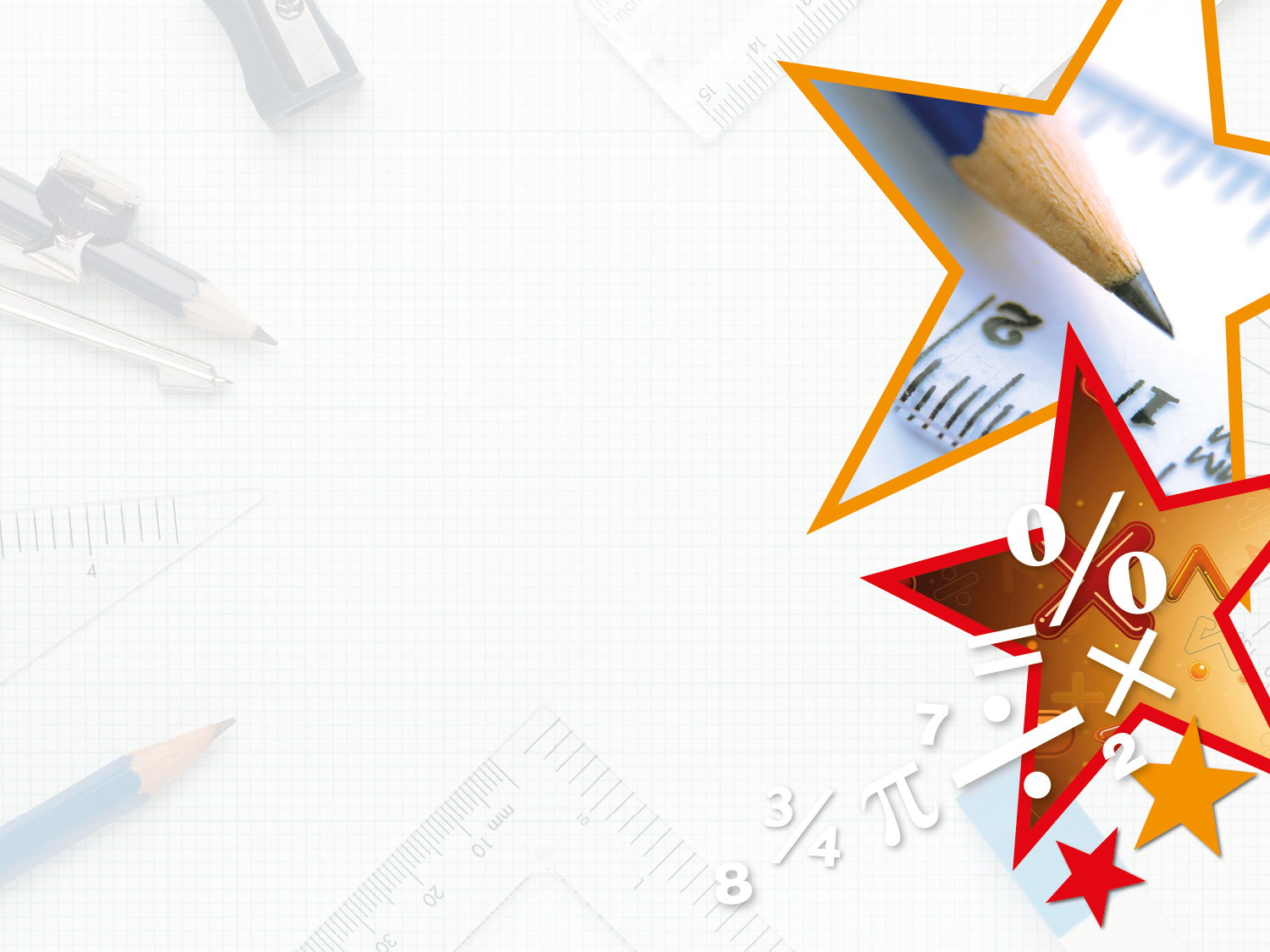 Varied Fluency 1

Write as a decimal and a fraction.
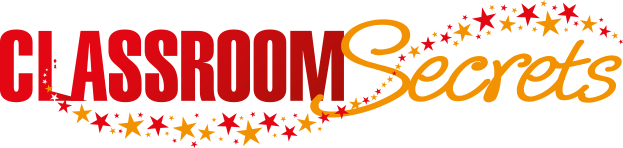 © Classroom Secrets Limited 2018
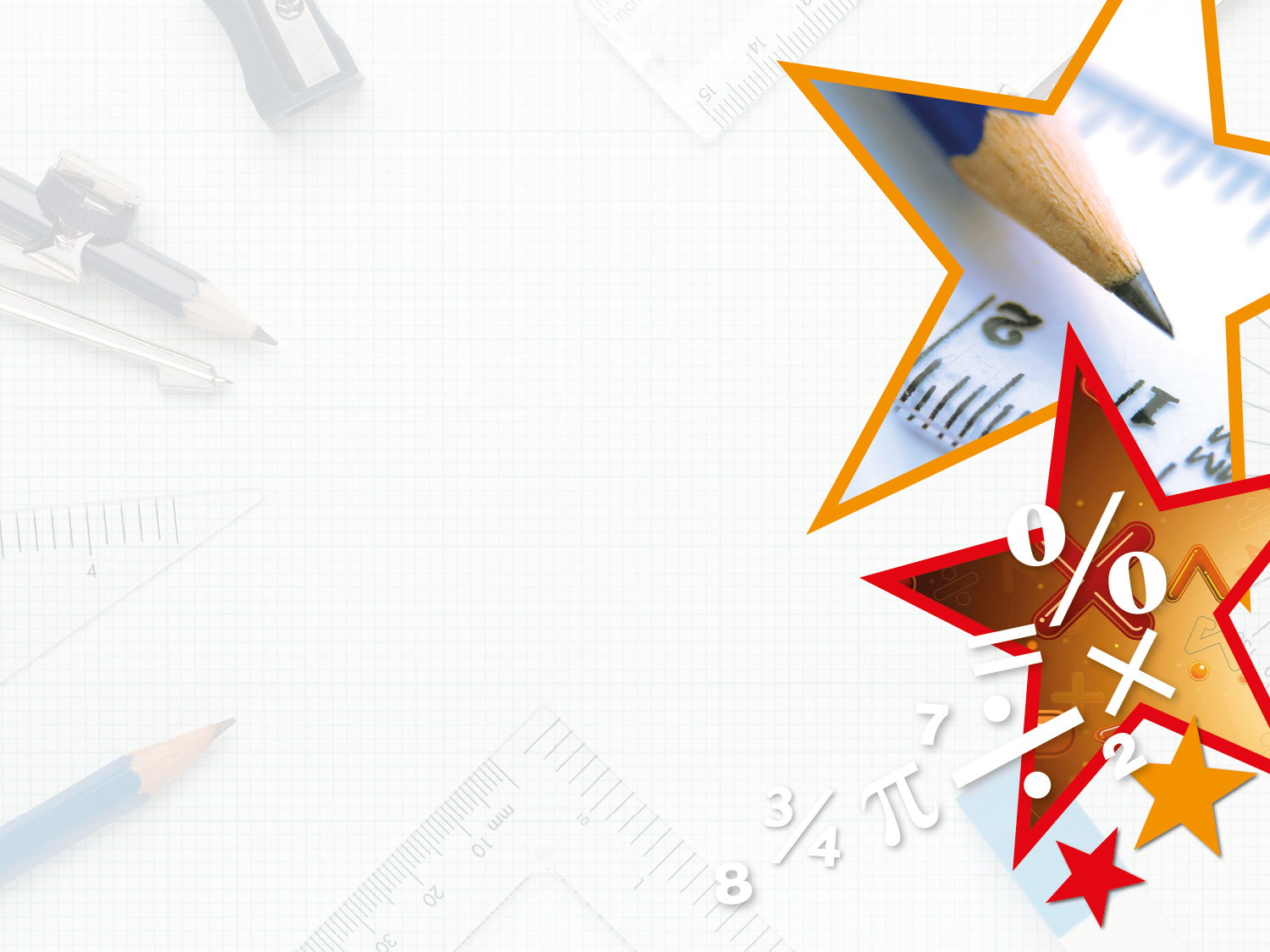 Varied Fluency 2

True or false?
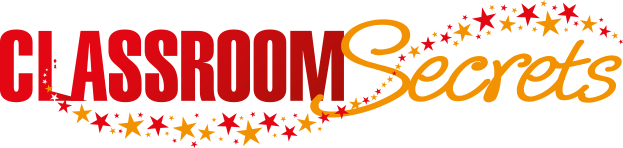 © Classroom Secrets Limited 2018
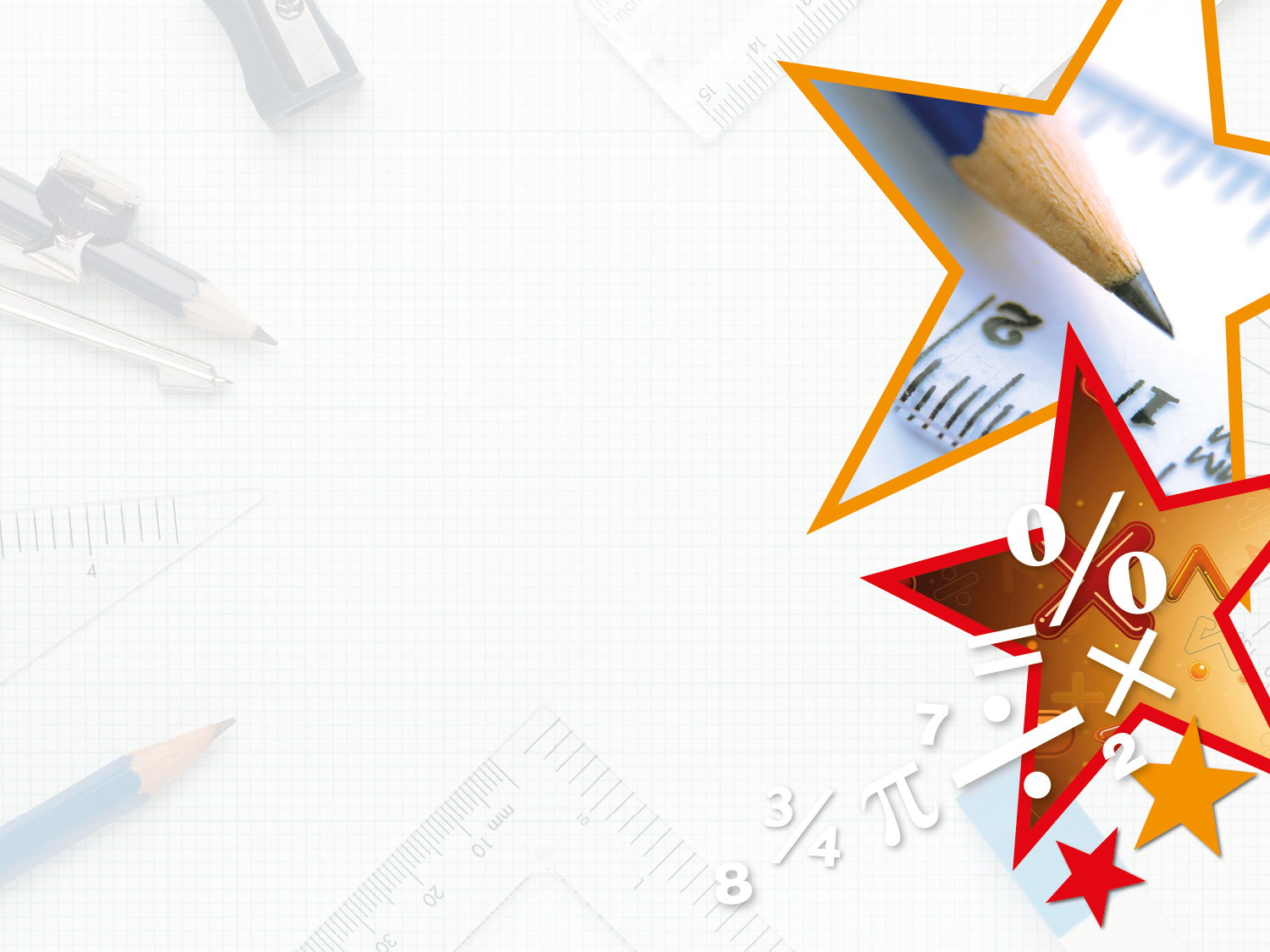 Varied Fluency 2

True or false?







False. 0.24 =         =
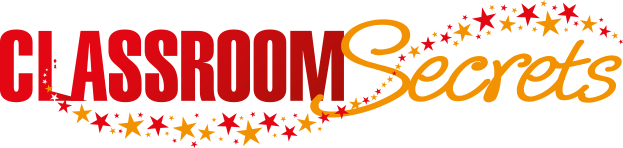 © Classroom Secrets Limited 2018
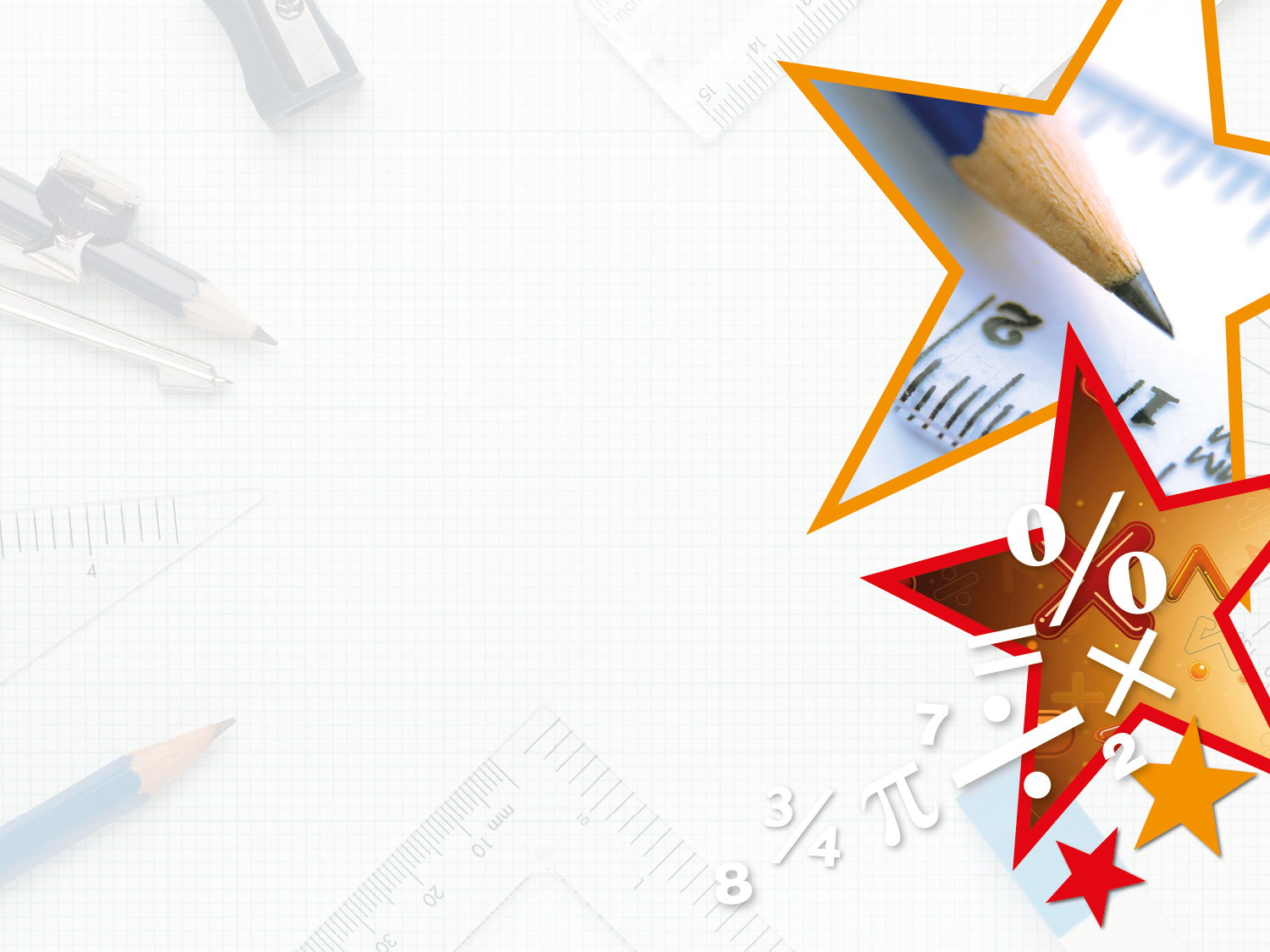 Varied Fluency 3

Write these decimals as fractions in their simplest form:
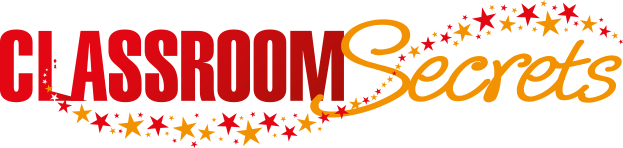 © Classroom Secrets Limited 2018
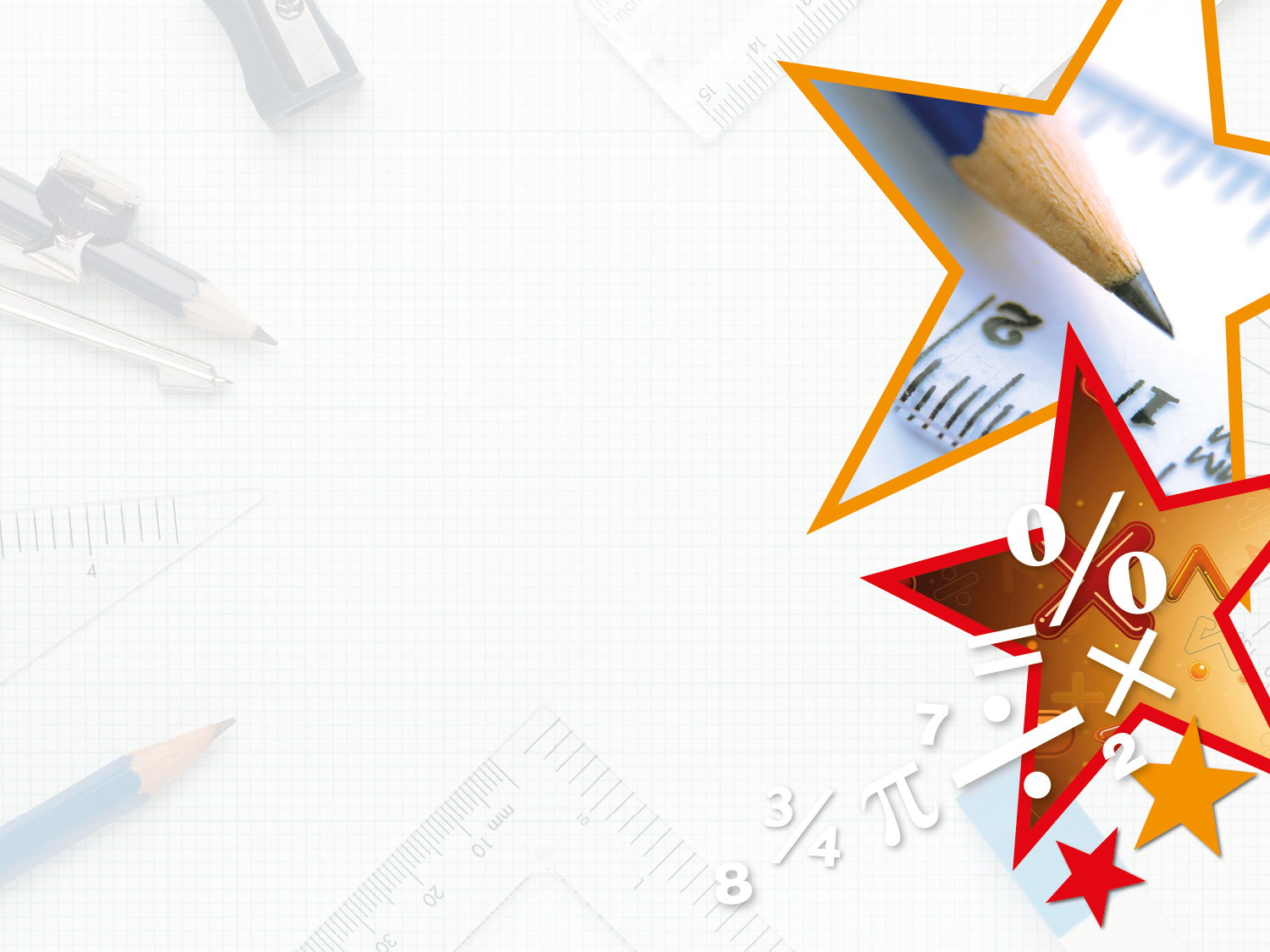 Varied Fluency 3

Write these decimals as fractions in their simplest form:
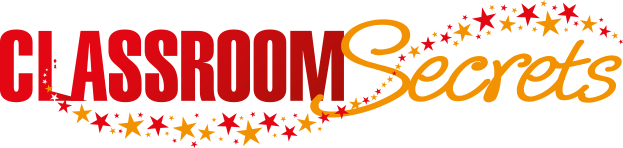 © Classroom Secrets Limited 2018
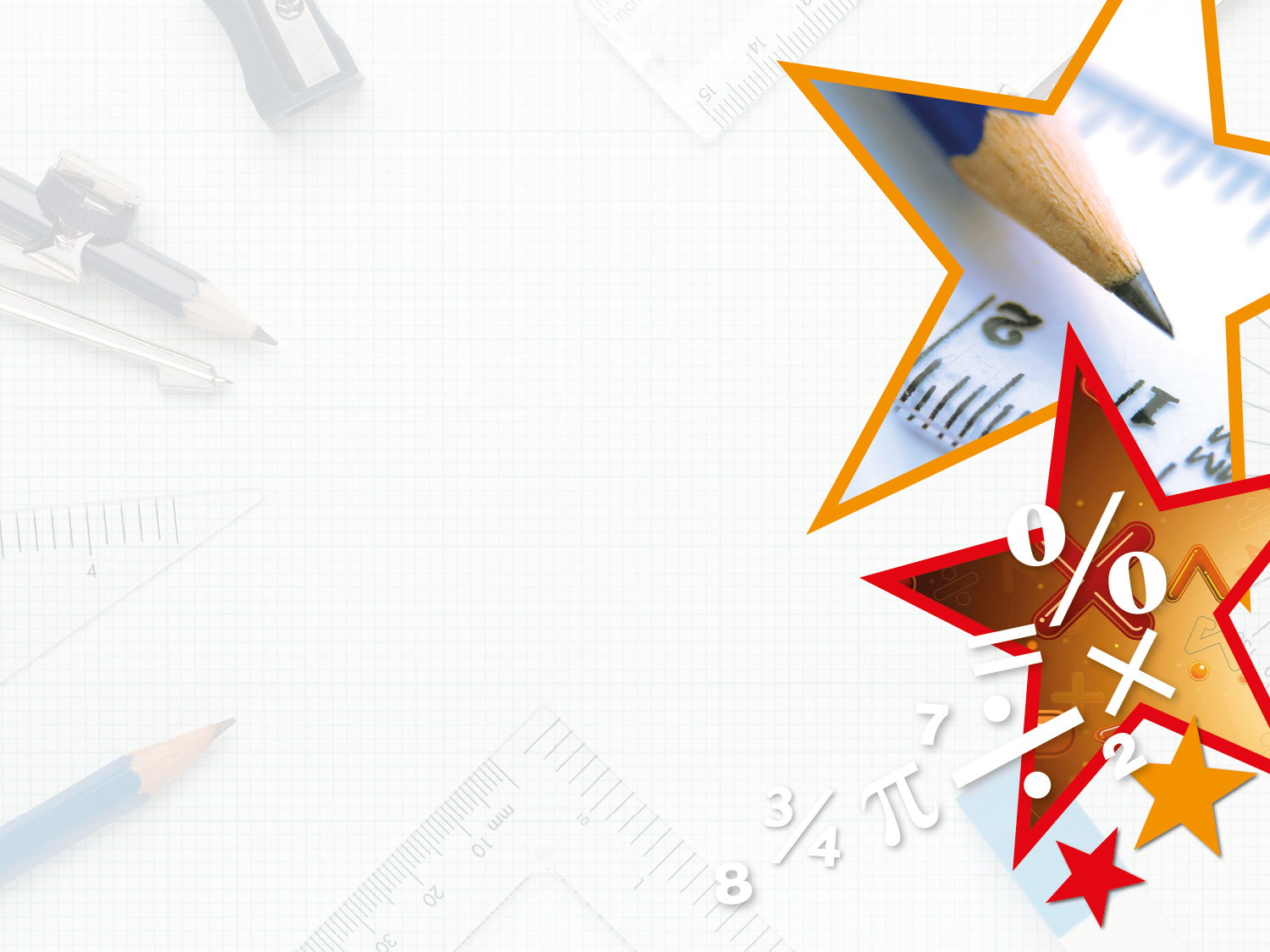 Varied Fluency 4

Match the decimals to their fraction equivalents.
0.63
0.75
0.58
0.22
0.3
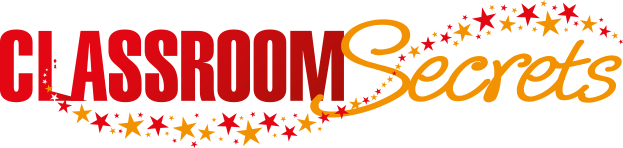 © Classroom Secrets Limited 2018
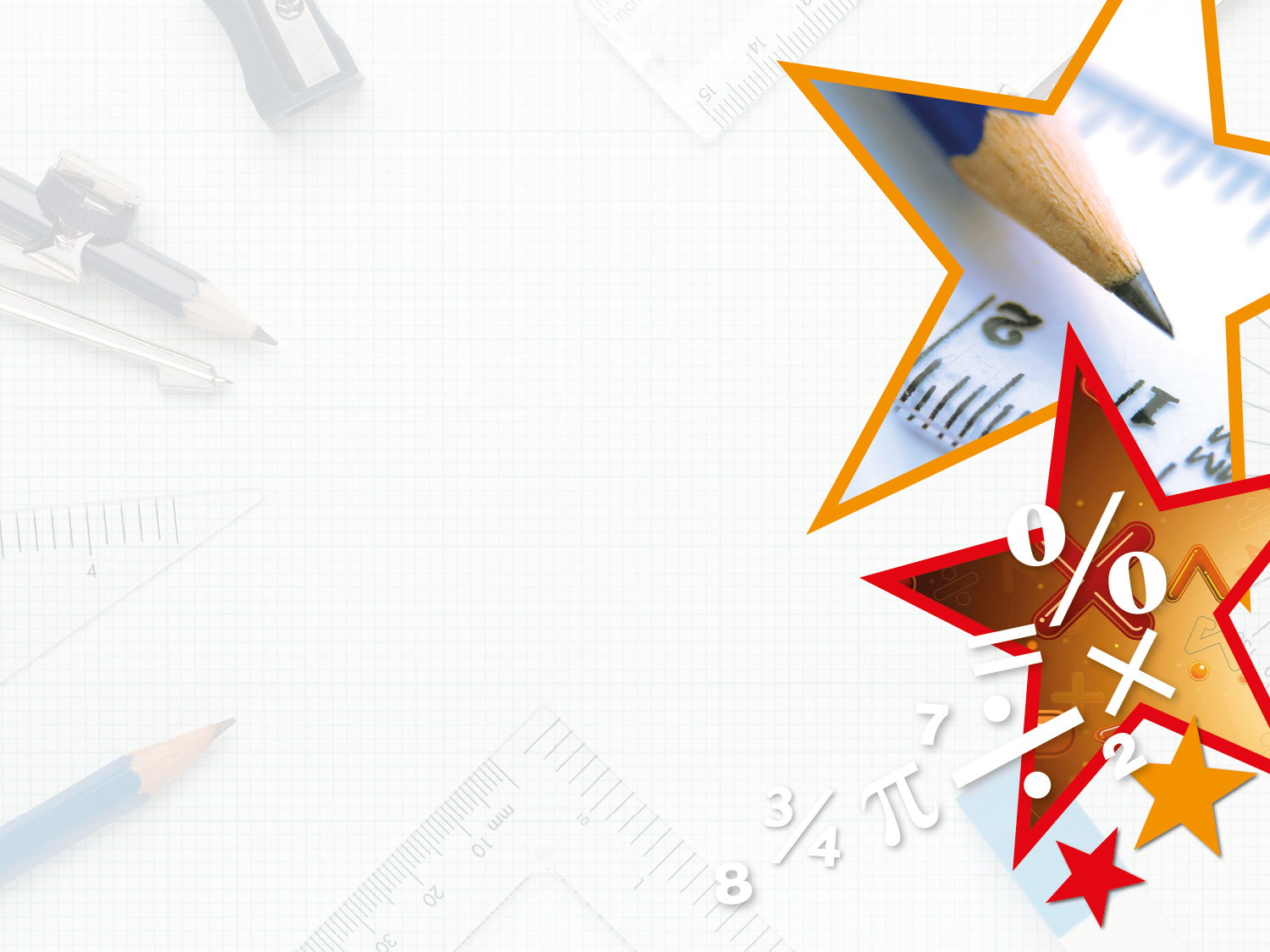 Varied Fluency 4

Match the decimals to their fraction equivalents.
0.63
0.75
0.58
0.22
0.3
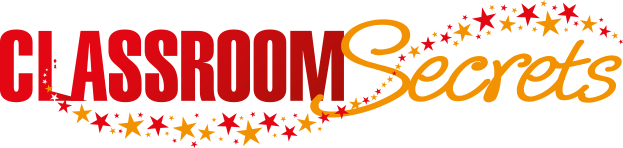 © Classroom Secrets Limited 2018